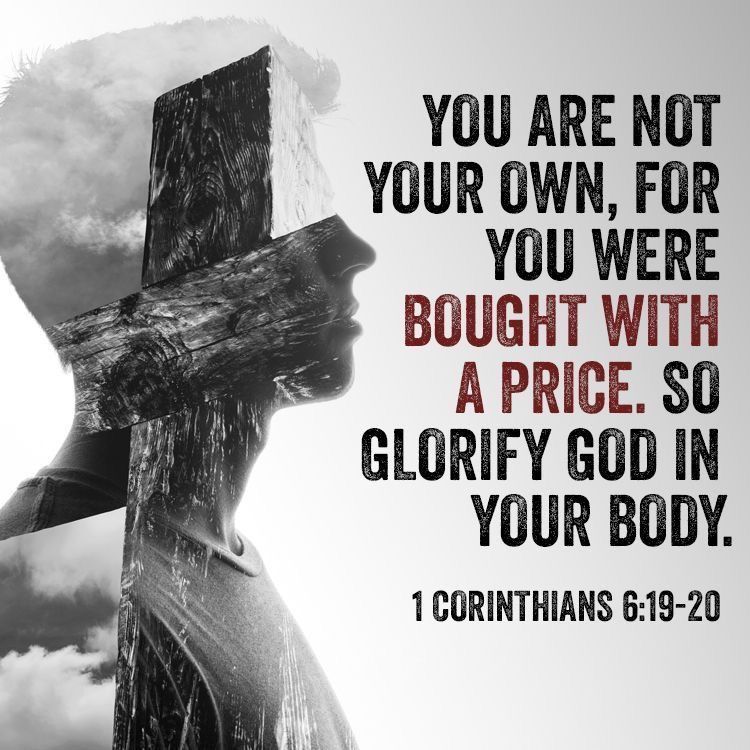 Level Green Presbyterian Church
October 13, 2024
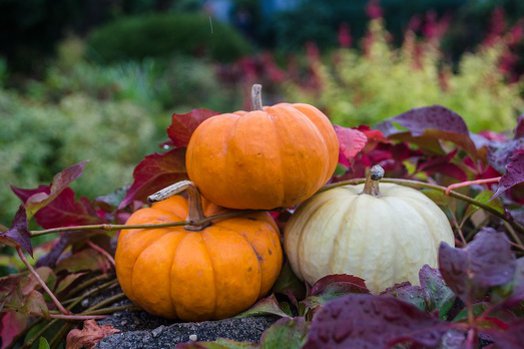 PRELUDE
A time to prepare 
our hearts and minds  
to worship the Lord.
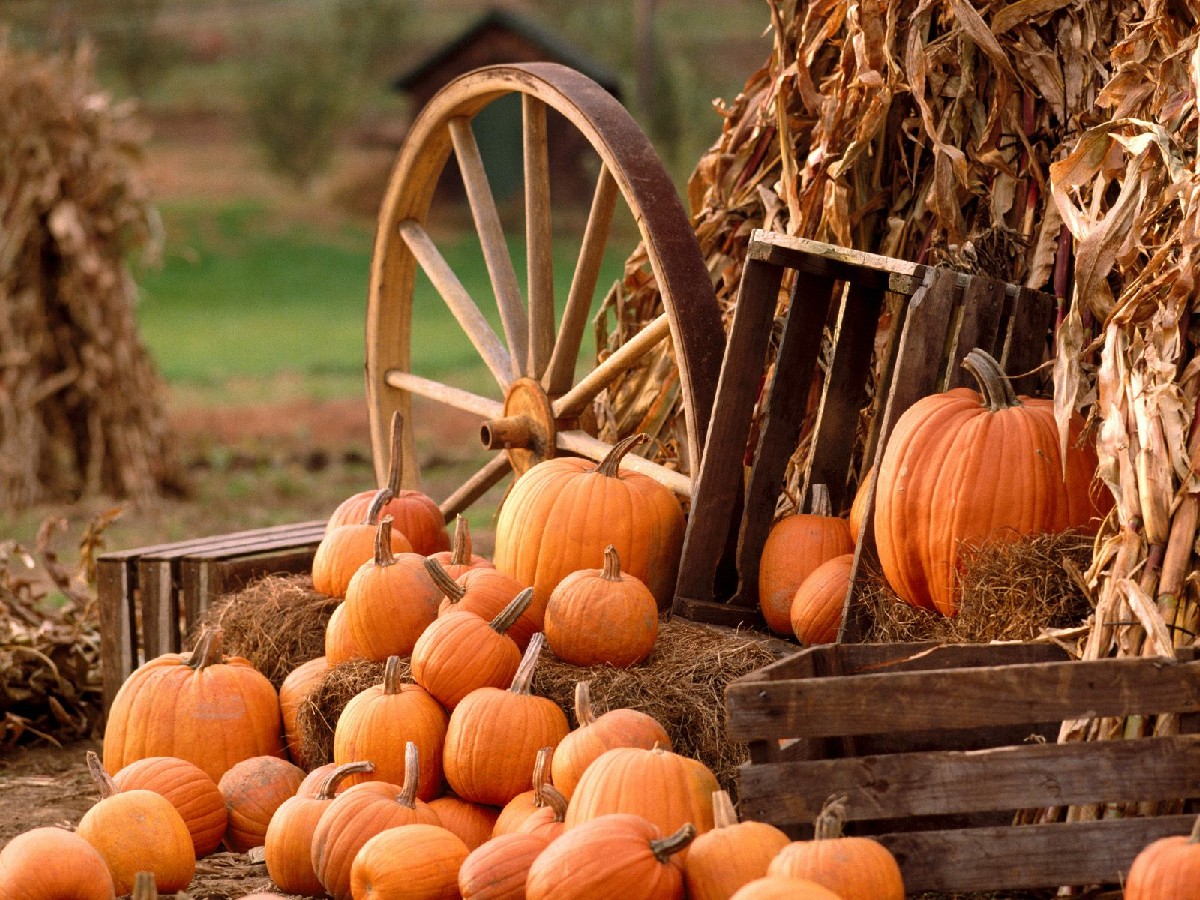 CALL TO 
WORSHIP
Leader: 
	 Teach us to number our days,
People: 
	 That we may gain a heart of wisdom.
Leader: 
	 Satisfy us in the morning with Your unfailing love,
People: 
	 That we may sing for joy and be glad all our days.
Leader: 
	 May the favor of the Lord our God rest on us;
All: 
	 Establish the work of our hands for us.
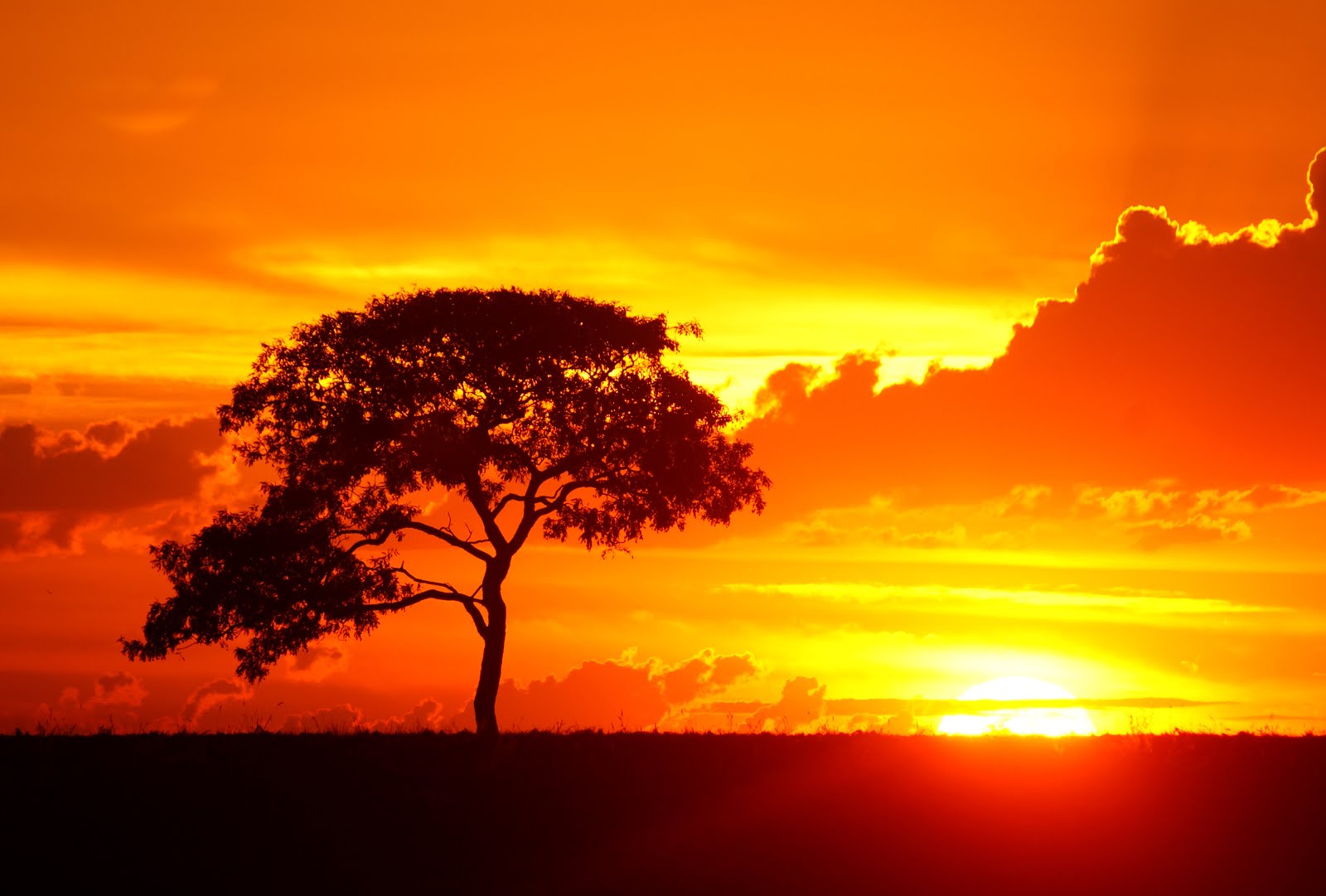 Jesus Shall Reign Where’er the Sun
Hymn # 238
CCLI# 245077
Jesus shall reign where’er the sun
Does His successive journeys run,
His kingdom spread from shore to shore,
‘Til moons shall wax and wane no more.
To Him shall endless prayer be made,
And endless praises crown His head;
His name like sweet perfume shall rise
With every morning sacrifice.
People and realms of every tongue 
Dwell on His love with sweetest song;
And infant voices shall proclaim
Their early blessings on His name.
Let every creature rise and bring 
His grateful honors to our King:
Angels descend with songs again,
And earth repeat the loud “Amen!”
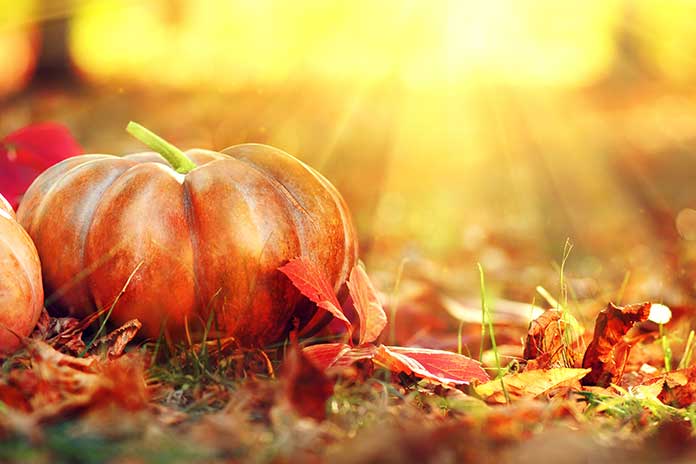 The Apostles’ Creed
I BELIEVE in God the Father Almighty, Maker of heaven and earth,
And in Jesus Christ 
his only Son our Lord; 
who was conceived by the Holy Ghost, born of the Virgin Mary, 
suffered under Pontius Pilate, 
was crucified, dead, and buried; 
he descended into hell;
the third day 
he rose again from the dead; 
he ascended into heaven, 
and sitteth on the right hand of God 
the Father Almighty; 
from thence he shall come to judge 
the quick and the dead.
I believe in the Holy Ghost; 
the holy catholic Church; 
the communion of saints; 
the forgiveness of sins; 
the resurrection of the body; 
and the life everlasting. 
Amen.
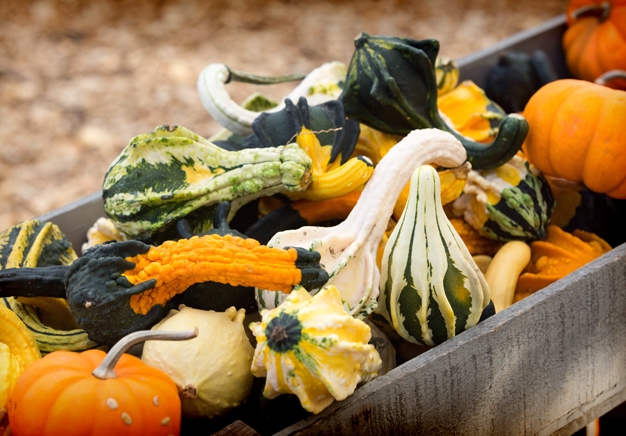 Prayer of Confession
O Lord, we are a proud people. We think more highly of ourselves than of others. We seek and seize the honor that others deserve. We vie for position and office. Lord, please forgive us and form us to be more like Jesus. May we think more highly of others than of ourselves. May we trust You rather than our own plans. May we use our positions to elevate others. We pray in the name of
Jesus Christ. Amen.
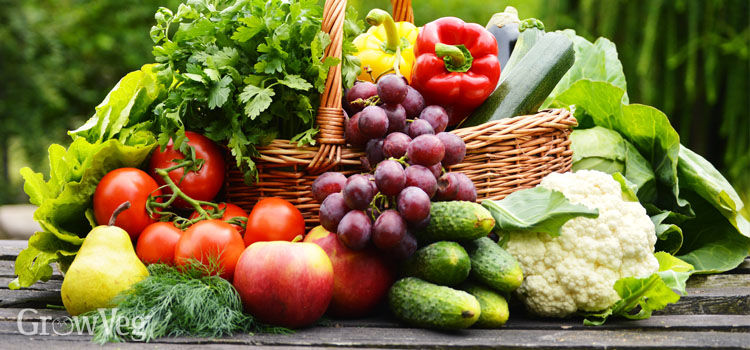 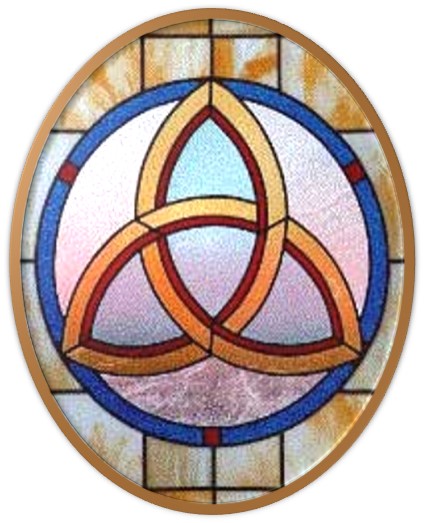 Gloria Patri
Hymn #142
CCLI #245077
Glory be to the Father
and to the Son
and to the Holy Ghost,
as it was in the beginning
is now and ever shall be,
world without end.
Amen, Amen.
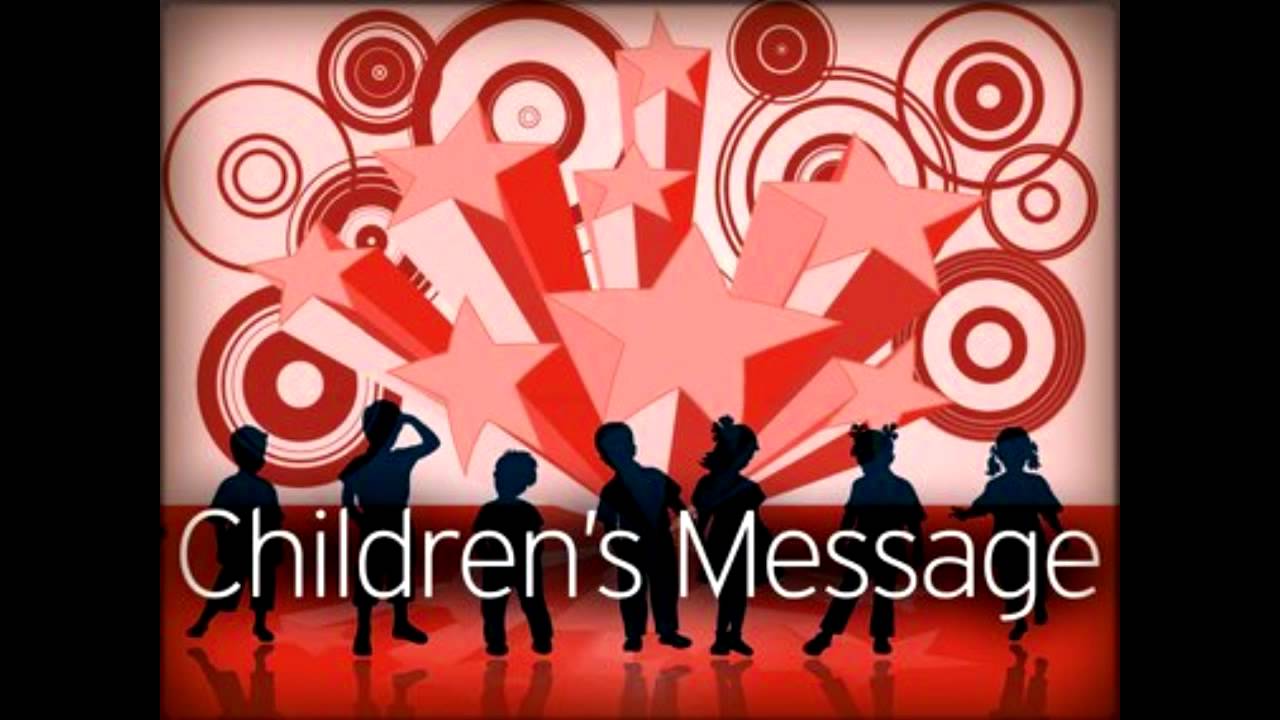 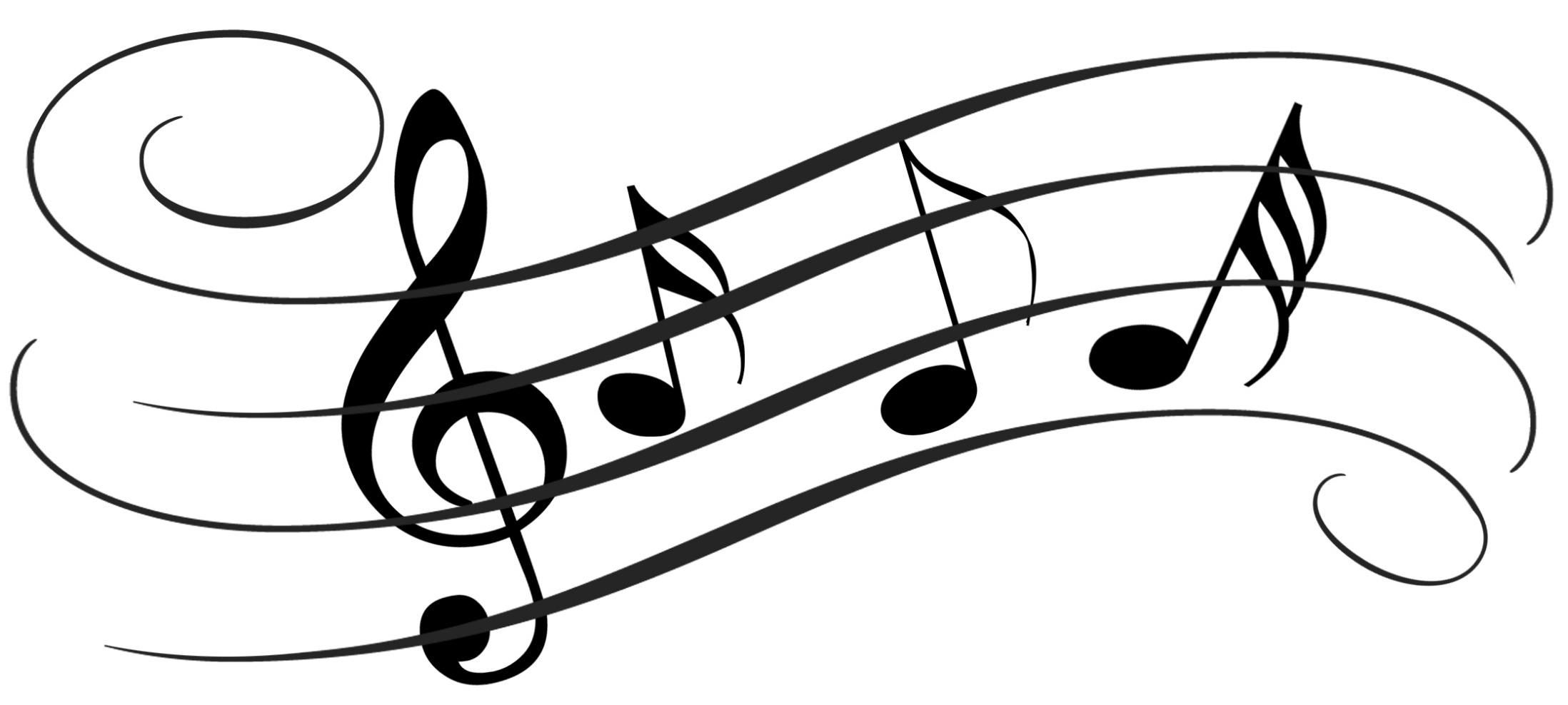 Father Lead Me Day By Day
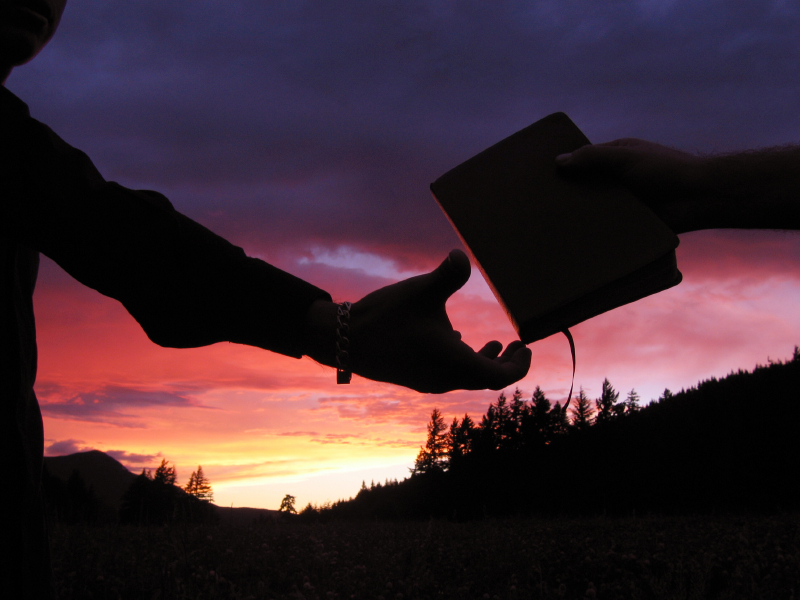 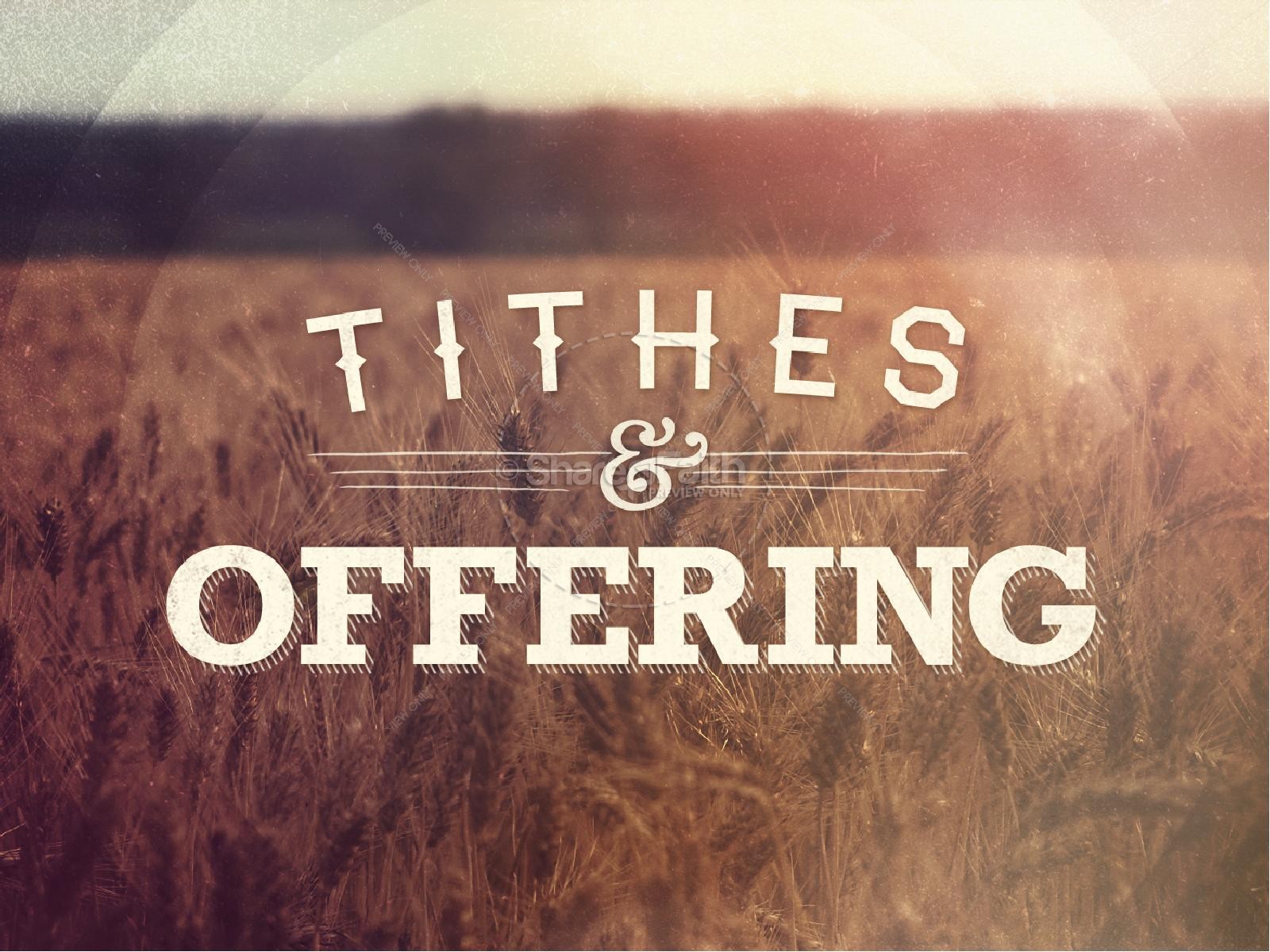 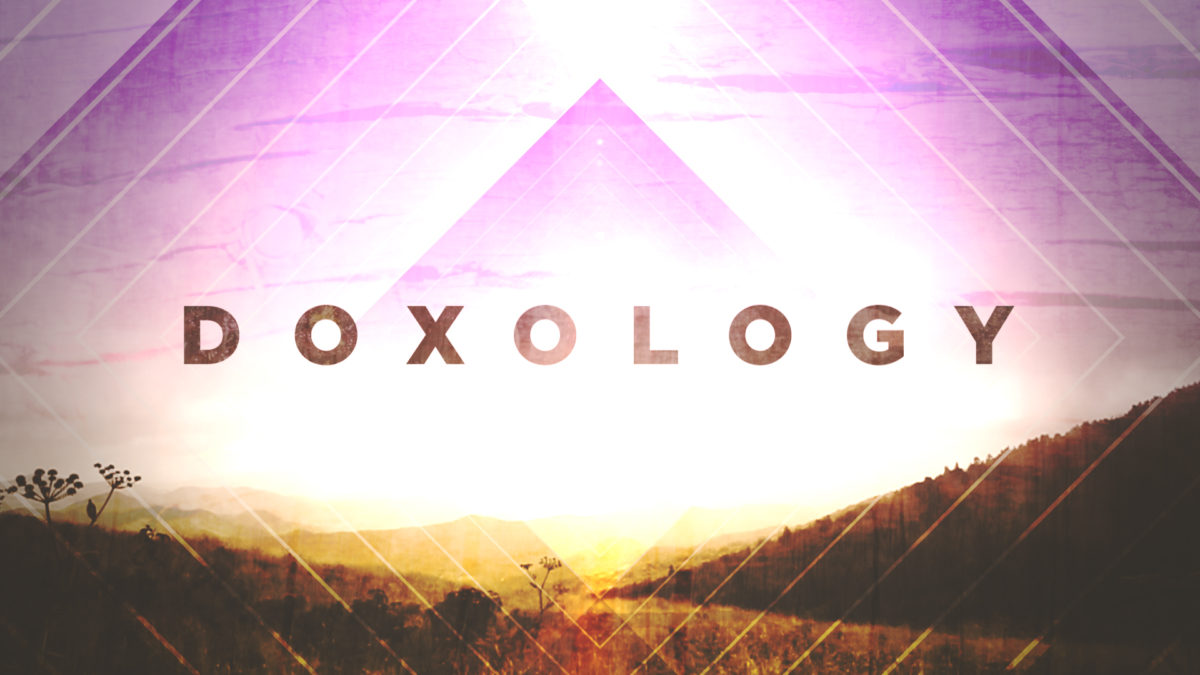 Hymn #382
CCLI #245077
Praise God,
From whom all blessings flow;
Praise Him,
All creatures here below;

Praise Him above,
Ye heavenly host;
Praise Father, Son,
And Holy Ghost. Amen
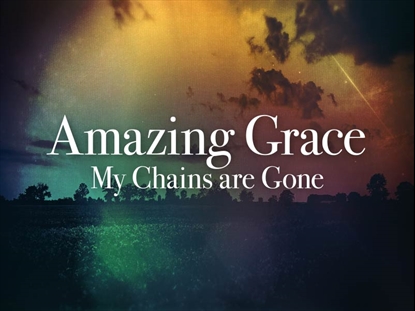 Praise Book
CCLI# 245077
Amazing grace, how sweet the sound, that saved a wretch like me.
I once was lost, but now I’m found, was blind but now I see.
‘Twas grace that taught my heart 
to fear, and grace my fears relieved. 
How precious did that grace appear, the hour I first believed.
My chains are gone. 
I’ve been set free, my God, my Savior has ransomed me.
And like a flood His mercy rains, unending love, amazing grace.
The Lord has promised good to me,
His word my hope secures. 
He will my shield and portion be, as long as life endures.
My chains are gone. 
I’ve been set free, my God, my Savior has ransomed me.
And like a flood His mercy rains, unending love, amazing grace.
My chains are gone. 
I’ve been set free, my God, my Savior has ransomed me.
And like a flood His mercy rains, unending love, amazing grace.
The earth shall soon dissolve like snow, 
the sun forbear to shine.
But God, who called me here below, will be forever mine, 
will be forever mine.
You are forever mine.
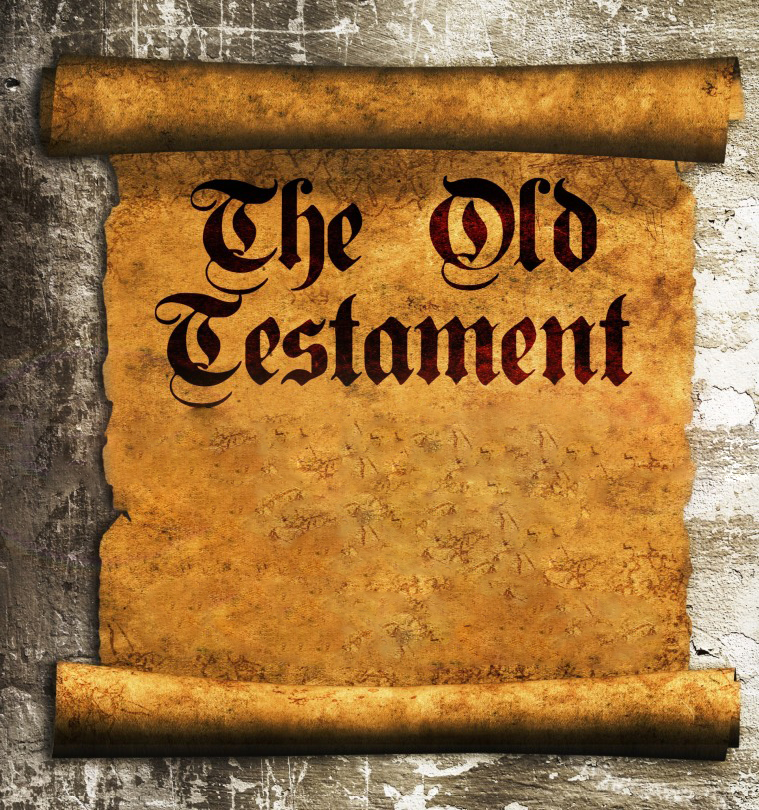 Genesis 2:18-25 (NIV)
18The Lord God said, “It is not good for the man to be alone. I will make a helper suitable for him.” 19Now the Lord God had formed out of the ground all the wild animals and all the birds in the sky. He brought them to the man to see what he would name them; and whatever the man called each living creature, that was its name. 20So the man gave names to all the livestock, the birds in the sky and all the wild animals. But for Adam no suitable helper was found. 21So the Lord God caused the man to fall into a deep sleep; and while he was
sleeping, he took one of the man’s ribs and then closed up the place with flesh. 22Then the Lord God made a woman from the rib he had taken out of the man, and he brought her to the man. 23The man said, “This is now bone of my bones and flesh of my flesh; she shall be called ‘woman,’ for she was taken out of man.” 24That is why a man leaves his father and mother and is united to his wife, and they become one flesh. 25Adam and his wife were both naked, and they felt no shame.
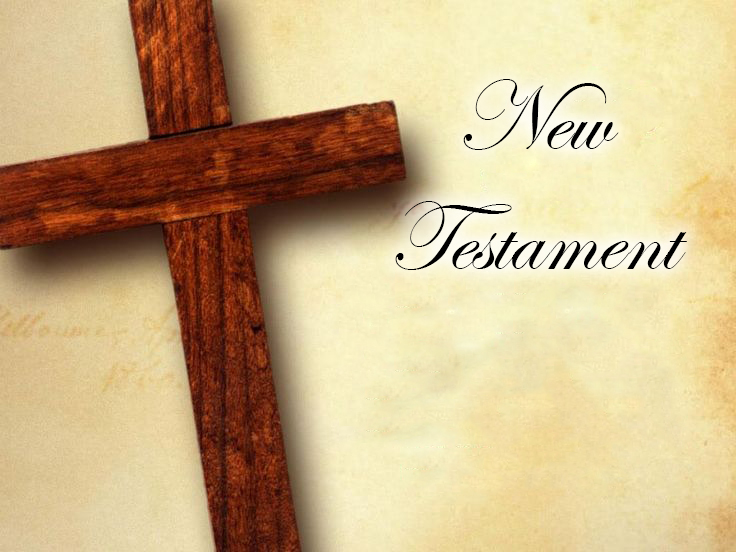 1 Corinthians 6:1-20 (NIV)
If any of you has a dispute with another, do you dare to take it before the ungodly for judgment instead of before the Lord’s people? 2Or do you not know that the Lord’s people will judge the world? And if you are to judge the world, are you not competent to judge trivial cases? 3Do you not know that we will judge angels? How much more the things of this life! 4Therefore, if you have disputes about such matters, do you ask for a ruling from those whose way of life is scorned in the church? 5I say this to shame you. Is it possible that there
is nobody among you wise enough to judge a dispute between believers? 6But instead, one brother takes another to court—and this in front of unbelievers! 7The very fact that you have lawsuits among you means you have been completely defeated already. Why not rather be wronged? Why not rather be cheated? 8Instead, you yourselves cheat and do wrong, and you do this to your brothers and sisters. 9Or do you not know that wrongdoers will not inherit the kingdom of God? Do not be deceived: Neither the sexually immoral nor
idolaters nor adulterers nor men who have sex with men 10nor thieves nor the greedy nor drunkards nor slanderers nor swindlers will inherit the kingdom of God. 11And that is what some of you were. But you were washed, you were sanctified, you were justified in the name of the Lord Jesus Christ and by the Spirit of our God. 12“I have the right to do anything,” you say—but not everything is beneficial. “I have the right to do anything”—but I will not be mastered by anything. 13You say, “Food for the stomach and the stomach for
food, and God will destroy them both.” The body, however, is not meant for sexual immorality but for the Lord, and the Lord for the body. 14By his power God raised the Lord from the dead, and he will raise us also. 15Do you not know that your bodies are members of Christ himself? Shall I then take the members of Christ and unite them with a prostitute? Never! 16Do you not know that he who unites himself with a prostitute is one with her in body? For it is said, “The two will become one flesh.” 17But whoever is united with the Lord
is one with him in spirit. 18Flee from sexual immorality. All other sins a person commits are outside the body, but whoever sins sexually, sins against their own body. 19Do you not know that your bodies are temples of the Holy Spirit, who is in you, whom you have received from God? You are not your own; 20you were bought at a price. Therefore honor God with your bodies.
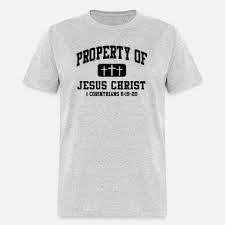 God Cares About All of You
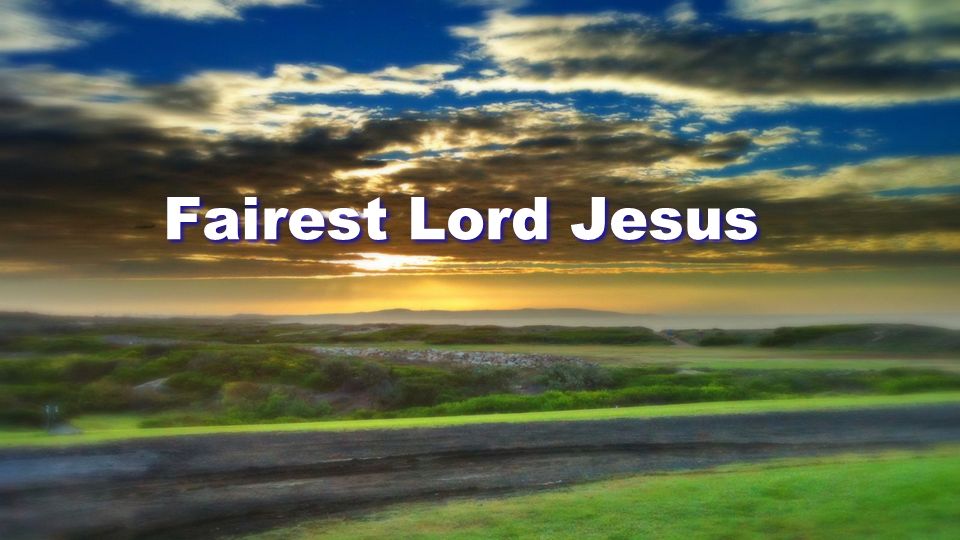 Hymn #240
CCLI# 245077
Fairest Lord Jesus,
Ruler of all nature,
O Thou of God and man the Son:
Thee will I cherish, Thee will I honor,
Thou my soul’s glory, joy, and crown.
Fair are the meadows,
Fairer still then woodlands,
Robed in the blooming garb of spring:
Jesus is fairer, Jesus is purer,
Who Makes the woeful heart to sing.
Fair is the sunshine,
Fairer still the moonlight,
And all the twinkling starry host:
Jesus shines brighter, Jesus shines purer,
Than all the angels heaven can boast.
Beautiful Savior!
Lord of all the nations!
Son of God and Son of Man!
Glory and honor, Praise, adoration,
Now and forevermore be Thine!
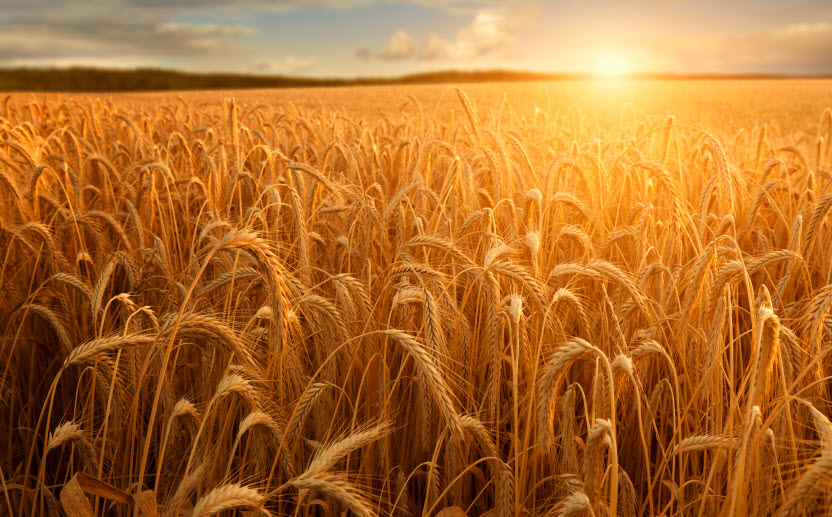 BENEDICTION
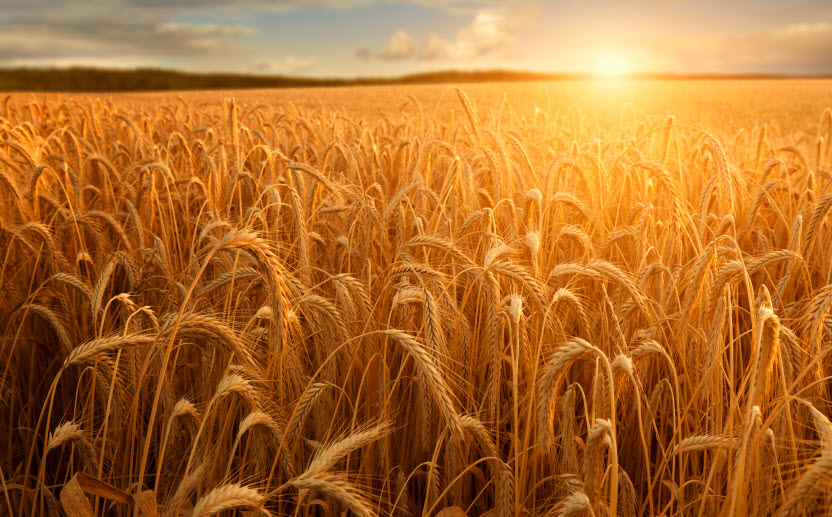 POSTLUDE
Have a 
good week!